АЛТАЙСКИЙ  ГОСУДАРСТВЕНЫЙ  ПРИРОДНЫЙ  БИОСФЕРНЫЙ  ЗАПОВЕДНИК    Ученица 8 кл. Старикова М.
Для сохранения природы Горного Алтая в первозданной чистоте и неприкосновенности в 1932 году был создан Алтайский Государственный Природный Заповедник на правобережье Телецкого озера, реки Чулышман и в его верховье.
заповедник    расположен   в    северо-восточной       части    Республики   Алтай,    на    территории Турачакского   и     Улаганского     районов. Центральная   усадьба    заповедника    расположена в поселке   Яйлю,    главный    офис —   в городе   Горно-Алтайске,    столице    Республики   Алтай.
. Площадь   заповедника 881238га, в том числе акватории Телецкого озера — 11757 га, она  тоже принадлежит к заповеднику
ОЗЕРО    ТЕЛЕЦКОЕ.
Повсюду в горах родники, ручьи с чистейшей, вкусной и холодной водой. На водораздельных плато обычны высокогорные озера. Самое большое из них — Джулукуль, длинной более 10 километров; оно находится в истоках Чулышмана, на высоте 2200 метров. Озеро Джулукуль — уникальный водоем Алтайского заповедника, место обитания, гнездовья разнообразных представителей мира пернатых, место нереста ценнейших пород рыб Горного Алтая. Все высокогорные озера Алтайского заповедника (занимают в целом площадь в 15 тыс. км2) очень красивы, с изумрудно-голубой прозрачной водой, живописными берегами.
Наиболее распространенными древесными породами в Алтайском заповеднике являются: кедр, пихта, лиственница, ель, сосна, береза. Чистые кедровые высокогорные леса — гордость заповедника. Кедры здесь достигают 1,8 метра в диаметре и возраста 400—450 лет. В целом богатая и разнообразная флора заповедника насчитывает 1500 видов высших сосудистых растений, грибов — 111 видов и 272 вида лишайников. Водорослей в заповеднике известно 668 видов, из лишайников семь видов включены в Красную книгу России: Видовой состав растений и животных интересен своим многообразием.
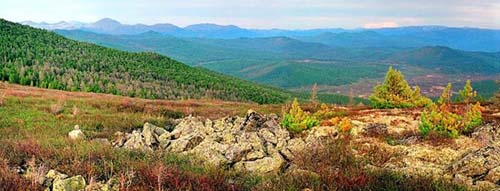 Из млекопитающих в заповеднике 11 видов насекомоядных, 7 рукокрылых, 3 зайцеобразных, 13 грызунов, 16 видов хищных (медведь, рысь, выдра, росомаха, соболь, колонок и белка) и 8 видов парнокопытных (лось, марал, горный баран, сибирская косуля, сибирский козерог, северный олень и кабарга). Крайне редок в заповеднике снежный барс — ирбис. Этот зверь занесён в Красную книгу России. Обитает преимущественно высоко в горах, выше границы леса.[4]
СНЕЖНЫЙ  БАРС  -ИРБИС  одно из самых охроняемых  животних заповедника.
Он совсем безобиден.
АРХАР- ТОЖЕ    НАХОДИТСЯ    ПОД   ОСОБОЙ    ОХРАНОЙ
КАБАРГА.
БУРЫЙ  МЕДВЕДЬ.
Более 200 эндемиков,(кабарга, ирбис, архар.) из растений(кандык, багульник.) а также редкие степные, лесные, водные и высокогорные сообщества находятся на территории Алтайского заповедника. Это определяет выдающуюся его роль в деле охраны флоры и растительности Южной Сибири.[5]
ПИХТА СИБИРСКАЯ
КУПАЛЬНИЦА.
КАНДЫК  СИБИРСКИЙ
БАГУЛЬНИК.
Зарегистрировано пребывание 323 вида птиц. Здесь обитают белая куропатка, глухарь, перепел, рябчик, кулик и другие. Серая цапля, чёрный аист, лебедь-кликун, малая чайка, розовый скворец, алтайский улар, орлан-белохвост, беркут, сапсан и скопа занесены в Красную книгу.
]
БЕЛАЯ КУРОПАТКА.
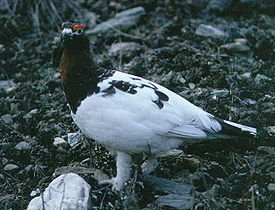 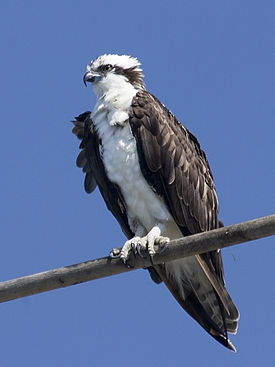 СКОПА.
РОЗОВЫЙ СКВОРЕЦ.
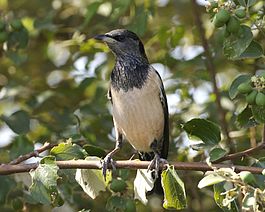 ОХРАНЯТЬ ПРИРОДУ – ЭТО ЗНАЧИТ ОХРАНЯТЬ РОДИНУ.